Figure 1 DAWN mentions of opioids divided by grams per 100,000 population (adjusted for equivalency)*. *Oxycodone ...
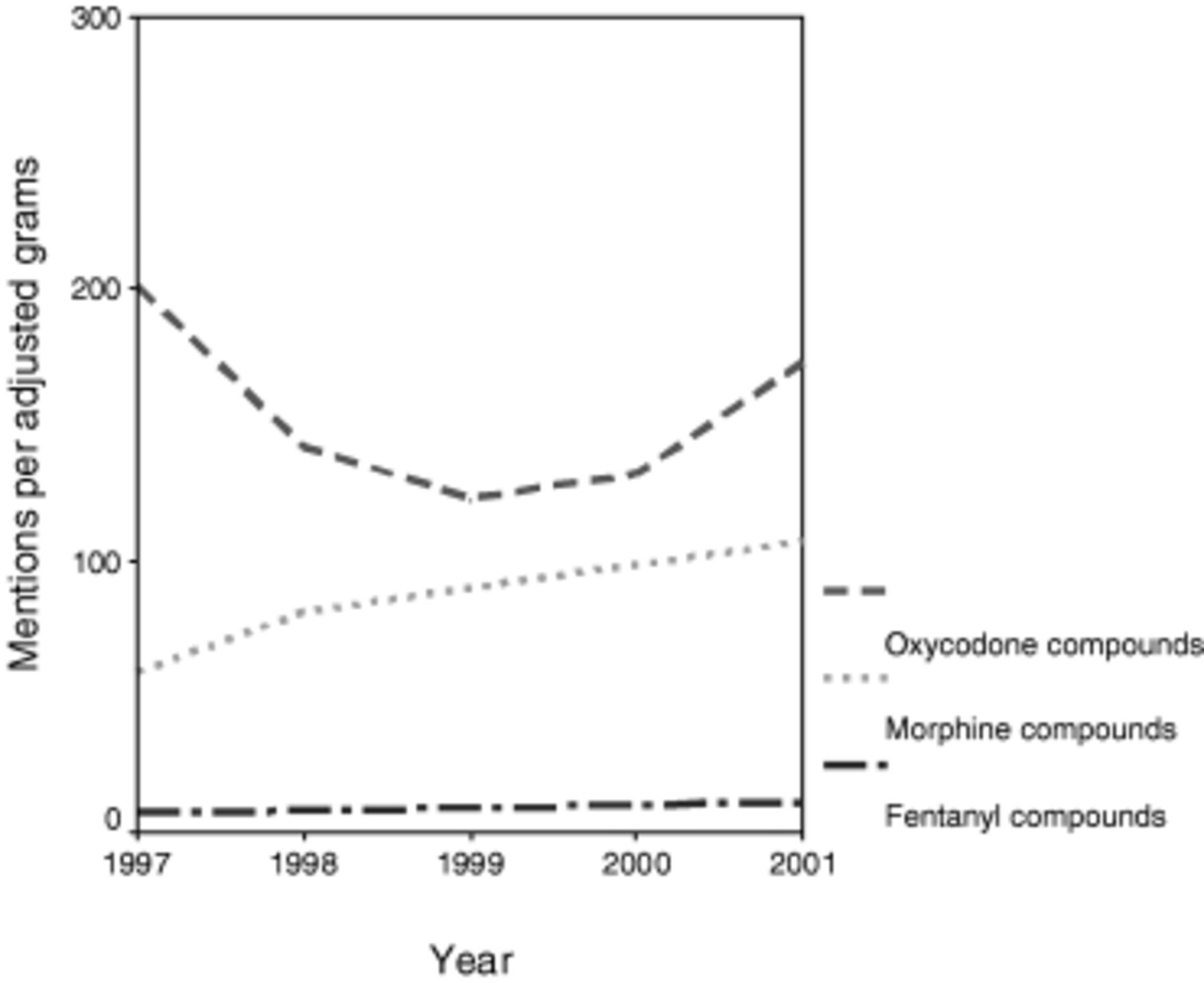 Pain Med, Volume 5, Issue 1, March 2004, Pages 59–65, https://doi.org/10.1111/j.1526-4637.2004.04001.x
The content of this slide may be subject to copyright: please see the slide notes for details.
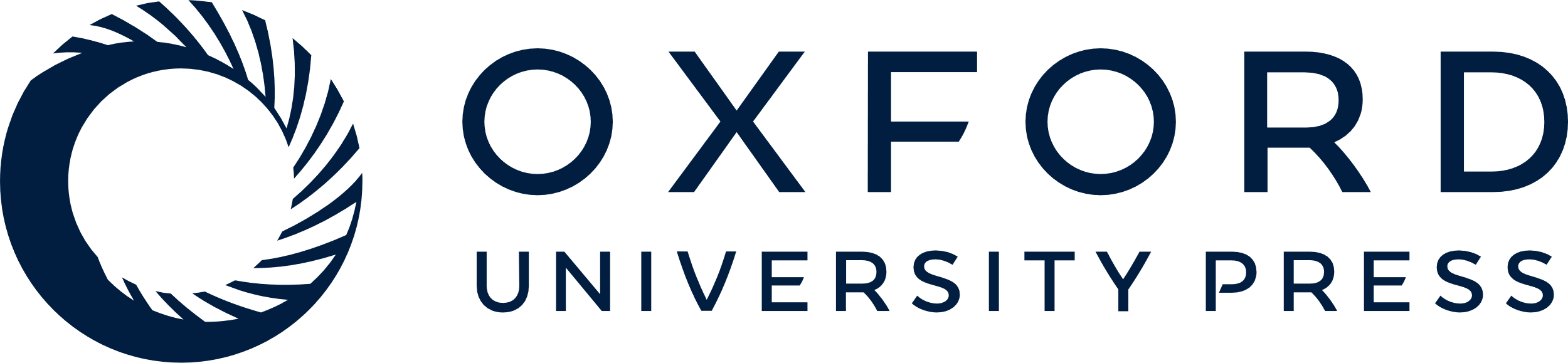 [Speaker Notes: Figure 1 DAWN mentions of opioids divided by grams per 100,000 population (adjusted for equivalency)*. *Oxycodone grams per 100,000 population were multiplied by a conversion factor of 1.5 and fentanyl grams per 100,000 population were multiplied by a conversion factor of 100 to obtain interdrug equivalency.


Unless provided in the caption above, the following copyright applies to the content of this slide:]